Timeline Infographics
Mars
Mercury
Jupiter
Mars is a very cold place
Mercury is the smallest planet
It’s a gas giant and the biggest
2015
2016
2017
2018
2019
2020
Saturn
Earth
Neptune
This gas giant has several rings
This is where we live on
Neptune is the farthest planet
Neptune
Mars
Neptune is the farthest planet from the Sun
Despite being red,Mars is a cold place
2016
2017
2018
2019
2020
Jupiter
Mercury
Saturn
Jupiter is a gas giantand the biggest planet
Mercury is the closest planet to the Sun
It’s composed of hydrogen and helium
Timeline Infographics
Day 1
Day 3
Day 5
Mercury is the smallest planet
Jupiter is a gas giant
Venus has a beautiful name
Mars is a very cold place
Saturn has several rings
Earth is where we live on
Day 2
Day 4
Day 6
Timeline Infographics
Mercury is the closest planet to the Sun
Jupiter is a gas giant and the biggest planet
Week 2
Week 4
Despite being red, Mars is a cold place
Earth is the third planet from the Sun
Week 1
Week 3
January
Jupiter is the biggest planet
February
Timeline Infographics
Saturn has several rings
March
Neptune is the farthest planet
Venus has a beautiful name and is the second planet from the Sun. It’s terribly hot—even hotter than Mercury—and its atmosphere is extremely poisonous
April
Pluto is now a dwarf planet
May
Earth is where we live on
June
Mercury is the smallest planet
Timeline Infographics
Day 01
Day 02
Day 03
Day 04
Day 05
Mars
Jupiter
Saturn
Neptune
Earth
Despite being red, Mars is a cold place
Jupiter is a gas giant and the biggest planet
It’s composed of hydrogen and helium
Neptune is the farthest planet from the Sun
Earth is the third planet from the Sun
Timeline Infographics
JAN
FEB
MAR
APR
MAY
Mercury
Mars
Jupiter
Saturn
Neptune
Despite being red, Mars is a cold place
Jupiter is a gas giant and the biggest planet
It’s composed of hydrogen and also helium
Neptune is the farthest planet from the Sun
Mercury is the closest planet to the Sun
Timeline Infographics
2024
2022
2020
2021
2023
Mercury
Mercury
Mercury
Mercury
Mercury
Timeline Infographics
Venus is terribly hot
Day 5
Earth harbors life
Day 1
Neptune is far away
Day 3
Day 6
Day 4
The Sun is a star
Saturn has rings
Day 2
Jupiter is a gas giant
Timeline Infographics
Venus has a beautiful name
Despite being red, Mars cold
Planet Jupiter is a gas giant
Saturn has several rings
2019
2020
2021
2022
2023
2024
Neptune is the farthest planet from the Sun
Mercury is the closest planet to the Sun
Timeline Infographics
Jupiter
Saturn
Venus has a beautiful name
Venus has a beautiful name
Day 1
Day 2
Day 3
Day 4
Jupiter is the biggest planet
Saturn has several rings
Venus
Venus
Timeline Infographics
Venusis terribly hot
Earth is where we live on
Month 2
Month 4
Month 1
Month 3
Mars is actually cold
Neptune is the farthest
Timeline Infographics
Hour 1
Hour 2
Hour 3
Hour 4
Hour 5
Despite being red, Mars is a cold place
Jupiter is a gas giant and the biggest planet
Planet Venus has a beautiful name
Mercury is the closest planet to the Sun
Saturn is a gas giant and has several rings
Timeline Infographics
Week 1
Week 2
Week 3
Week 4
Week 5
Week 6
Mercury is the smallest
Venus is terribly hot
Mars is a cold planet
Jupiter is a gas giant
Saturn is the ringed one
Neptune is the farthest planet
Quarter 2
Quarter 4
Mercury is the closest planet to the Sun
Saturn is a gas giant and has several rings
Timeline Infographics
Venus has a beautiful name and is the second planet from the Sun. It’s terribly hot—even hotter than Mercury—and its atmosphere is extremely poisonous
Quarter 1
Quarter 3
Venus has a beautiful name
Despite being red, Mars is a cold place
Timeline Infographics
Week 1
Week 3
Week 5
Mercury is the smallest
Mars is a cold place
Saturn is ringed
Venus is terribly hot
Jupiter is a gas giant
Week 2
Week 4
Timeline Infographics
FEB
APR
Venus isthe second
Earth has life
Jupiter is agas giant
Mercuryis the first
JAN
MAR
Timeline Infographics
Month 4
Month 2
Month 1
Month 3
Timeline Infographics
Jupiter is a gas giant
The Sun is our star
Saturn has rings
Earth is the third planet
September
November
October
December
Timeline Infographics
Jupiter is a gas giant
Neptune is the farthest planet
Pluto is now a dwarf planet
Week 1
Week 2
Week 3
Week 4
Week 5
Week 6
Venus has a beautiful name
Despite being red, Mars is cold
Mercury is the smallest planet
Month 1
Venus has a beautiful name
Timeline Infographics
Month 2
Despite being red, Mars is cold
Month 3
Saturn is the ringed planet
Month 4
Jupiter is the biggest planet
Month 5
Month 6
Mercury is the smallest planet
The Moon is a satellite
Mercury
Mars
Neptune
Timeline Infographics
Venus has a beautiful name and is the second planet from the Sun. It’s terribly hot—even hotter than Mercury—and its atmosphere is extremely poisonous
Venus
Jupiter
Timeline Infographics
Concept 2
Concept 4
01
03
05
Week 2
Week 4
Week 1
Week 3
Week 5
Concept 3
Concept 5
Concept 1
02
04
Timeline Infographics
Venus has a beautiful name and is the second planet from the Sun. It’s terribly hot, even hotter than Mercury, and its atmosphere is poisonous. It’s the second-brightest natural object in the night sky after the Moon
MAY
APR
MAR
FEB
JAN
Timeline Infographics
January
March
May
July
Day 1
Day 3
Day 5
Day 7
Day 2
Day 4
Day 6
February
April
June
Timeline Infographics
Venus
Earth
It’s terribly hot
Earth harbors life
Week 2
Week 4
Week 1
Week 3
Mars
Jupiter
Mars is a cold place
Jupiter is a gas giant
Timeline Infographics
Venus has a beautiful name and is the second planet from the Sun. It’s terribly hot, even hotter than Mercury, and its atmosphere is poisonous. It’s the second-brightest natural object in the night sky after the Moon
Year 2020
Quarter 4
Quarter 2
Quarter 3
Quarter 1
Timeline Infographics
January
February
March
April
Concept 1
Concept 2
Concept 3
Concept 4
Mercury is the closest planet to the Sun
Planet Venus has a beautiful name
Despite being red, Mars is a cold place
Jupiter is a gas giant and the biggest planet
Timeline Infographics
Venus
Mars
MONTH 1
MONTH 3
MONTH 5
MONTH 2
MONTH 4
Mercury
Earth
Jupiter
Timeline Infographics
Mercury is the closest planet to the Sun
Jupiter is a gas giant and the biggest planet
Earth is the third planet from the Sun
DAY 2
DAY 4
Despite being red, Mars is a cold place
Neptune is the farthest planet from the Sun
DAY 1
DAY 3
DAY 5
Infographics
You can add and edit some infographics to your presentation to present your data in a visual way.
Choose your favourite infographic and insert it in your presentation using Ctrl C + Ctrl V or Cmd C + Cmd V in Mac.
Select one of the parts and ungroup it by right-clicking and choosing “Ungroup”. 
Change the color by clicking on the paint bucket. 
Then resize the element by clicking and dragging one of the square-shaped points of its bounding box (the cursor should look like a double-headed arrow). Remember to hold Shift while dragging to keep the proportions.
Group the elements again by selecting them, right-clicking and choosing “Group”.
Repeat the steps above with the other parts and when you’re done editing, copy the end result and paste it into your presentation.
Remember to choose the “Keep source formatting” option so that it keeps the design. For more info, please visit GreatPPT.com.
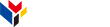 www.greatppt.com
Free Templates and Themes
Create beautiful presentations in minutes